PARENTING
Caring for children and helping them develop
A Learning Process
Know when to help and when to back off so that a child can do a task himself or herself
Avoid pushing children to try activities they are not ready for
Adapt parenting skills at each stage of a child’s development
Have Reasonable Expectations
Understanding child development is important
Be sure expectations match their particular child
Respect differences between children
Find a comfortable PARENTING STYLE
Pictionary
PARENTING STYLES
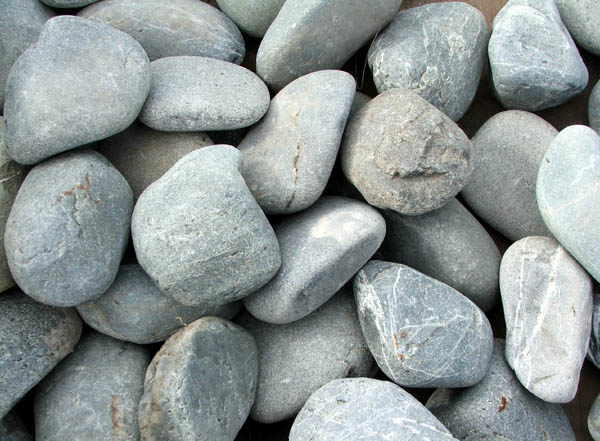 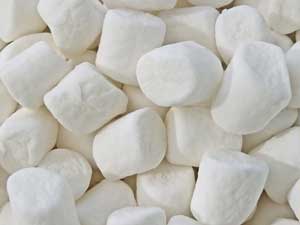 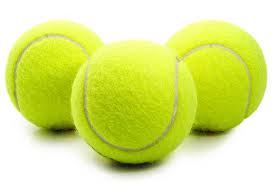 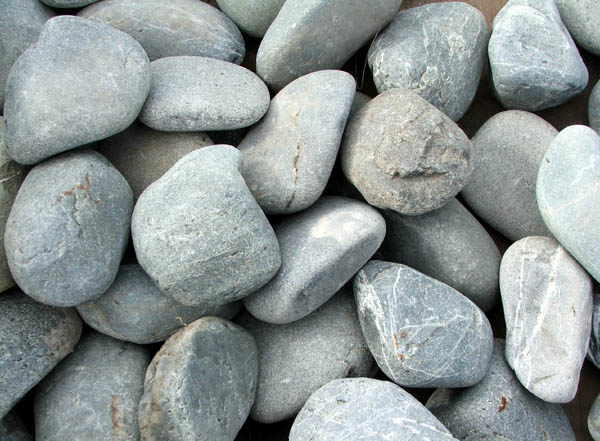 Authoritarian
* Emphasizes obedience

Set clearly defined standards of behavior and expect their children to follow the rules without question

Provide a structured environment in which children know exactly what they can or cannot do

Children’s opportunities to make decisions on their own are limited
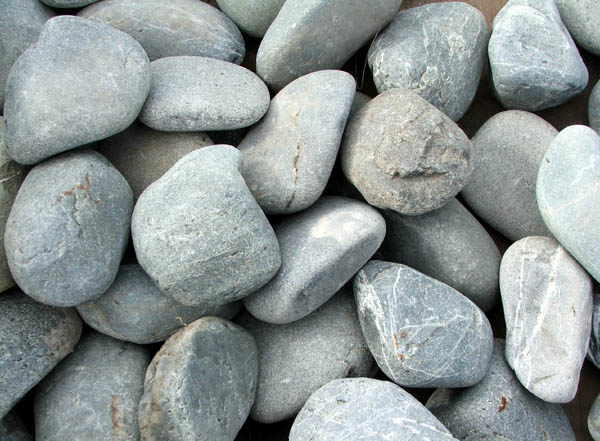 Authoritarian
Example
Tiger Mom: Amy Chua
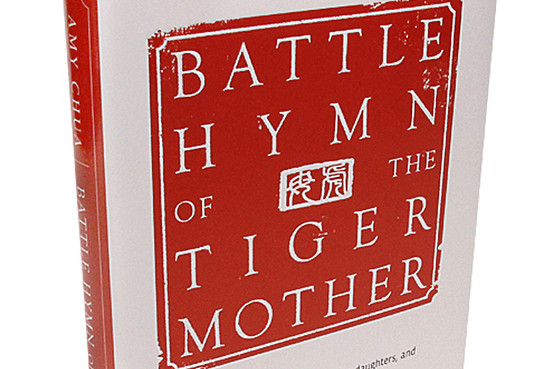 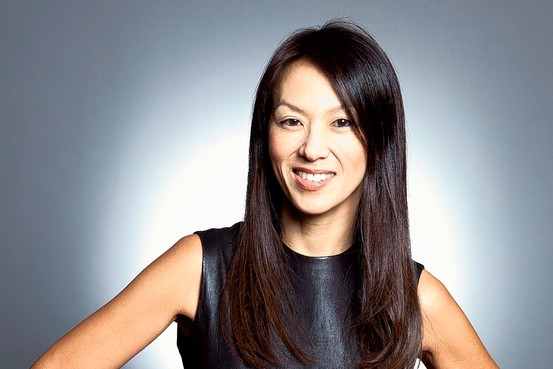 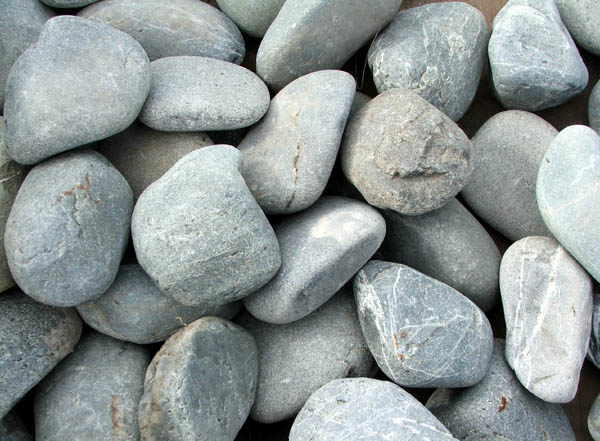 Authoritarian
“This is a story about a mother, two daughters, and two dogs. This was supposed to be a story of how Chinese parents are better at raising kids than Western ones. But instead, it’s about a bitter clash of cultures, a fleeting taste of glory, and how I was humbled by a thirteen-year-old.”
Example
Tiger Mom: Amy Chua
Chua listed a number of rules that she said she enforced on her two daughters. They were not allowed to:
- Attend a sleepover
- Have a playdate
- Be in a school play
- Complain about not being in a school play
- Watch TV or play computer games
- Choose their own extracurricular activities
- Get any grade less than an A
- Not be the No. 1 student in every subject except gym and drama
- Play any instrument other than the piano or violin
- Not play the piano or violin
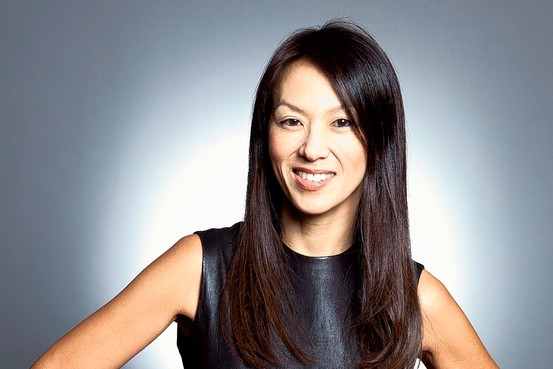 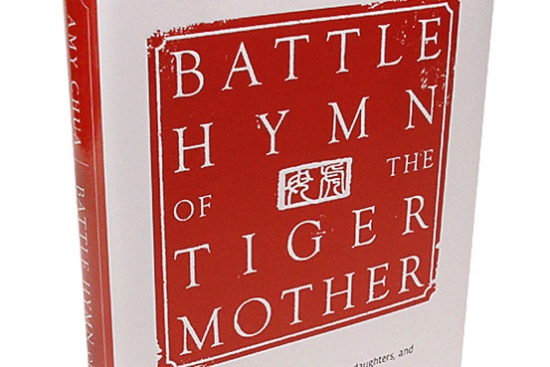 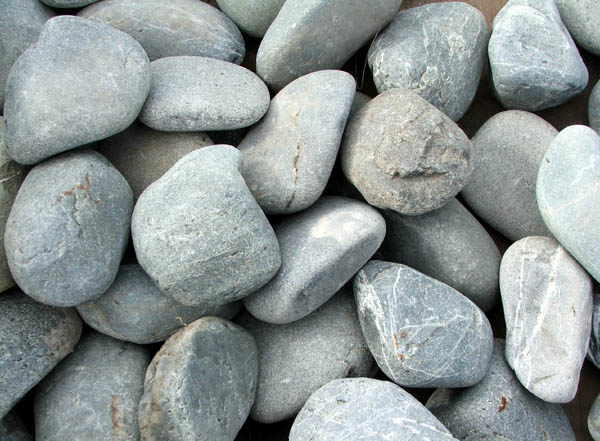 Authoritarian
The tiger mother’s cubs are being raised to rule the world, while the offspring of the weak-willed, indulgent Westerners are growing up ill equipped to compete in a fierce global marketplace.
Example
Tiger Mom: Amy Chua
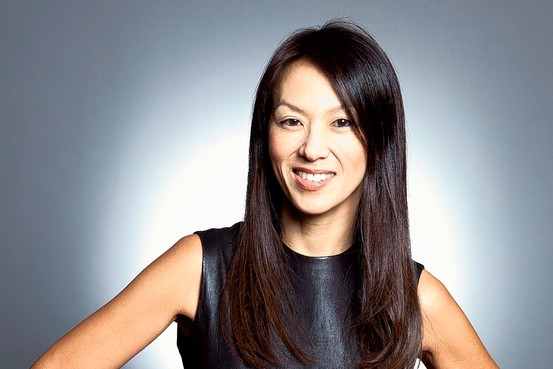 http://www.youtube.com/watch?v=GAel_qRfKx8
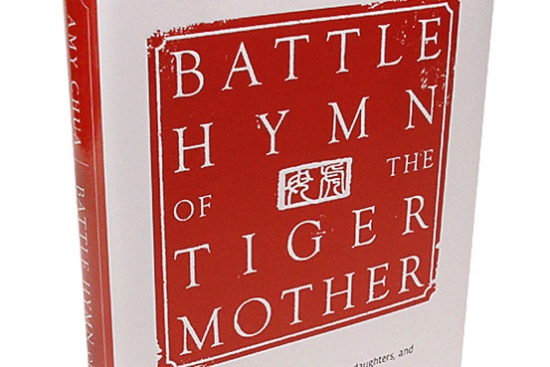 HOME
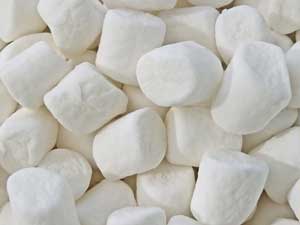 Permissive
* Emphasizes giving children the 					freedom to make their own choices

Children are encouraged to think for themselves rather than always following rules established by others

Parents make limited demands and are generally accepting of children’s behavior

Children will learn from mistakes
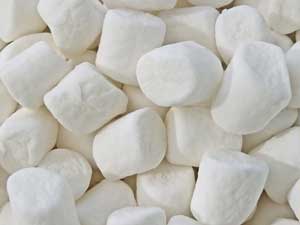 Permissive
Example
Mean Girls
http://www.youtube.com/watch?v=tO07InCjcLs
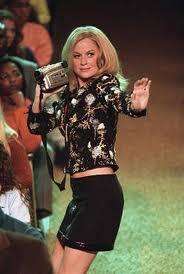 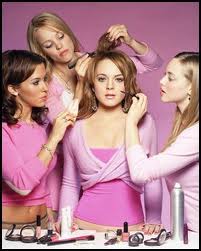 HOME
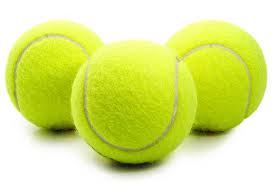 Democratic
Set rules for their children- more 				likely to explain the reasons behind 				the rules

Offer choices of several alternatives

Take circumstances into consideration if rules are broken

More open to their children’s input when making decisions, but parents have final say
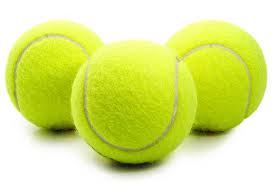 Democratic
Examples
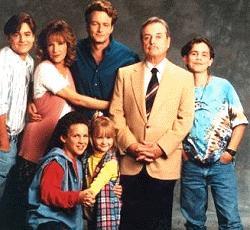 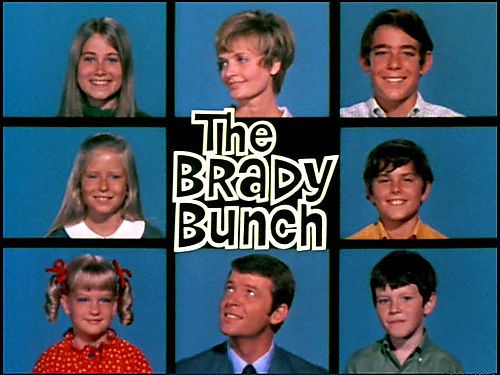 HOME
Parenting Tasks
Meeting Children’s Needs
Basic needs
Food, clothing, and shelter
Safety and health
Teaching them language
Foster intellectual growth
Provide opportunities for them to love and be loved
Parenting Tasks
Nurturing
Giving a child opportunities for encouragement and enrichment
Showing love, support, and concern